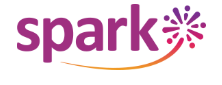 Version Date: 17Oct2022
Nausea and Vomiting Care Pathway
Prevention
Use anti-emetics according to emetic potential of planned chemotherapy:
Minimal Emetic Risk
Low 
Emetic Risk
High Emetic Risk
Moderate Emetic Risk
Use anti-emetics according to emetic potential of planned radiotherapy:
Prevention
High 
Emetic Risk
Moderate Emetic Risk
Review patient’s past experience and adjust anti-emetic prophylaxis accordingly
Assessment
Assess routinely using SSPedi
Moderate Bother 
(SSPedi score = medium)
Severe Bother 
(SSPedi score = a lot or extremely)
Mild Bother 
(SSPedi score = a little)
Assessment
Allocate resources based on severity of bother and according to the preferences and capabilities of the patient
Treatment and Resources
Anticipatory CINV
Optimize acute and delayed CINV control
Consult psychiatry, psychology, social work, art therapy, chaplaincy, child life services, music therapy or recreational therapy
Consider psychological interventions such as hypnosis, relaxation techniques or systematic desensitization
Consider using lorazepam for secondary prevention
Suggest ginger not be routinely used for secondary prevention
Do not use clonidine for secondary prevention
Breakthrough CINV
Escalate prophylaxis to the next level of emetic risk 
(low, moderate, high)
Treatment
For patients receiving highly emetic chemotherapy, consider adding olanzapine
If olanzapine not possible, consider methotrimeprazine or metoclopramide
Refractory CINV
Escalate prophylaxis to the next level of emetic risk (low, moderate, high)
Consider switching 5HT3s such as changing to granisetron or palonosetron
Consider adding (fos)aprepitant regardless of concurrent chemotherapy
Consider adding acupuncture or electroacupuncture
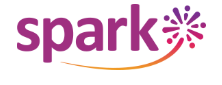 Version Date: 17Oct2022
Nausea and Vomiting Care Pathway
Minimal
 Emetic Risk
Acute Phase
Do not routinely use prophylaxis
Do not routinely use prophylaxis
Delayed Phase
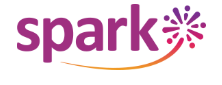 Version Date: 17Oct2022
Nausea and Vomiting Care Pathway
Low
 Emetic Risk
Acute Phase
Granisetron or ondansetron or palonosetron
Do not routinely use prophylaxis
Delayed Phase
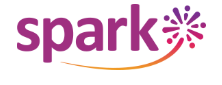 Version Date: 17Oct2022
Nausea and Vomiting Care Pathway
Moderate
 Emetic Risk
Unable to receive* (fos)aprepitant
+
 dexamethasone
Unable to receive dexamethasone
Able to receive
dexamethasone
Acute Phase
Granisetron or ondansetron or palonosetron (consider using palonosetron as preferred 5HT3RA)
+
consider adding olanzapine
Granisetron or ondansetron or palonosetron
+
(fos)aprepitant
Granisetron or ondansetron or palonosetron 
+
dexamethasone
Consider using dexamethasone
Continue olanzapine, if started in acute phase
For patients receiving multi-day chemotherapy (≥ 3 days) who received (fos)aprepitant in the acute phase,
 consider not using oral aprepitant
in the delayed phase
For patients receiving single-day chemotherapy who received (fos)aprepitant in acute phase,
continue oral aprepitant 
in the delayed phase
Delayed Phase
* child <6 months old or receiving chemotherapy known or suspected to interact with (fos)aprepitant
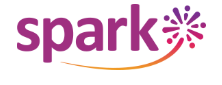 Version Date: 17Oct2022
Nausea and Vomiting Care Pathway
High
 Emetic Risk
Able to receive (fos)aprepitant 
+ 
dexamethasone
Unable to receive dexamethasone
Unable to receive*
 (fos)aprepitant
Unable to receive*
 (fos)aprepitant
+ 
dexamethasone
Acute Phase
Palonosetron
+
consider adding olanzapine
Palonosetron 
+
(fos)aprepitant
+
consider adding olanzapine
Palonosetron
+ 
dexamethasone
+
consider adding olanzapine
Granisetron or ondansetron or palonosetron**
+ 
dexamethasone
+ 
(fos)aprepitant
+
consider adding olanzapine
Oral aprepitant
+
If acute phase 5HT3RA was:
Ondansetron or granisetron, use dexamethasone
Palonosetron, consider using dexamethasone
+
continue olanzapine, if started in the acute phase
Continue olanzapine, if started in acute phase
Dexamethasone
+
continue olanzapine, if started in the acute phase
Oral aprepitant
+
continue olanzapine, if started in the acute phase
Delayed Phase
Do not use 5HT3RAs in the delayed phase
*child <6 months old or receiving chemotherapy known or suspected to interact with (fos)aprepitant
**Use palonosetron in the acute phase as the preferred 5HT3RA in patients at high risk of delayed phase CINV
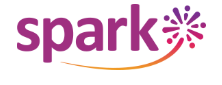 Version Date: 17Oct2022
Nausea and Vomiting Care Pathway
High
 Emetic Risk Radiation Therapy
Before each fraction and on the day after each fraction:

Granisetron or 
ondansetron or 
palonosetron
+
dexamethasone
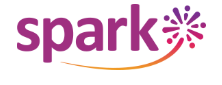 Version Date: 17Oct2022
Nausea and Vomiting Care Pathway
Moderate
 Emetic Risk Radiation Therapy
Before the first 5 fractions:
Granisetron or 
ondansetron or 
palonosetron
±
dexamethasone
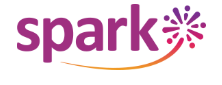 Version Date: 17Oct2022
Nausea and Vomiting Care Pathway
Low Emetic Risk
Minimal Emetic Risk
High Emetic Risk
Moderate Emetic Risk
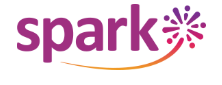 Version Date: 17Oct2022
Nausea and Vomiting Care Pathway
Emetic Risk of Planned Radiotherapy